Warm up 2 min 1/31/19 Thursday
If a bicep is contracting, then the muscle it is paired with (the tricep) is ________________ if the arm is moving

Answer; relaxing
Today Agenda
1) Warm Up 2 min 
2) Group Presentation (Carver- Makayla E and Gursey Aden, and Bluford Samuel) 10 min
3) Group Presentation Grade (kahoot) 2 min
4) Kahoot (Muscler system- Classwork grade) 10 min 
5) Group work time 20 min
Group Project Criteria 5 min
1) Please pay attention the group present
2) Look at their presentation because you are going to rate based on :
How they collaboratively present their presentation (every one contribute not a one man show) (25 points) 
How interesting the presentation (25 points) 
Did they get your attention  (25 points) 
Good visual (25 points) 
100- Perfect
75- Good 
50- Needs improvement
25- Fail (Try again)
Group Presentation Grade 2 min
https://play.kahoot.it/#/?quizId=df206187-f860-4883-b8f4-f739382683d1
Kahoot/ Quizizz(Grade)
https://www.youtube.com/watch?v=VVL-8zr2hk4

Classwork (Let’s see how you understand the muscular system presentation. 
https://play.kahoot.it/#/?quizId=26a1d00f-3654-41bf-b3e7-7723606f2cee

https://quizizz.com/admin/quiz/5c4f1e1dc9c16b001ae37e3e/muscular-system-mrilbay
Group Project Time 20 min
Direction
Due Dates.
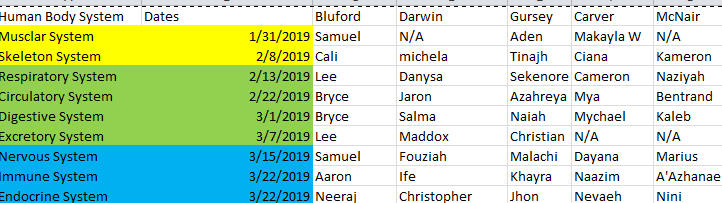 1) In your Group Project there are minimum 8 slide show
2) One for the tittle and group member name, one slide for the diagram and one slide for a video under 5 min 
3) Rest of the five slides will about the questions answer. 
4) You will come together now and work on the google slide (You can work at the same time if you share the document ) 
5) Remember your due dates for the presentation. 
6) Add Kahoot or Quizizz as last slide of your presentation (it will graded) `